Think to yourself about the question below…Do NOT discuss your answer with others.
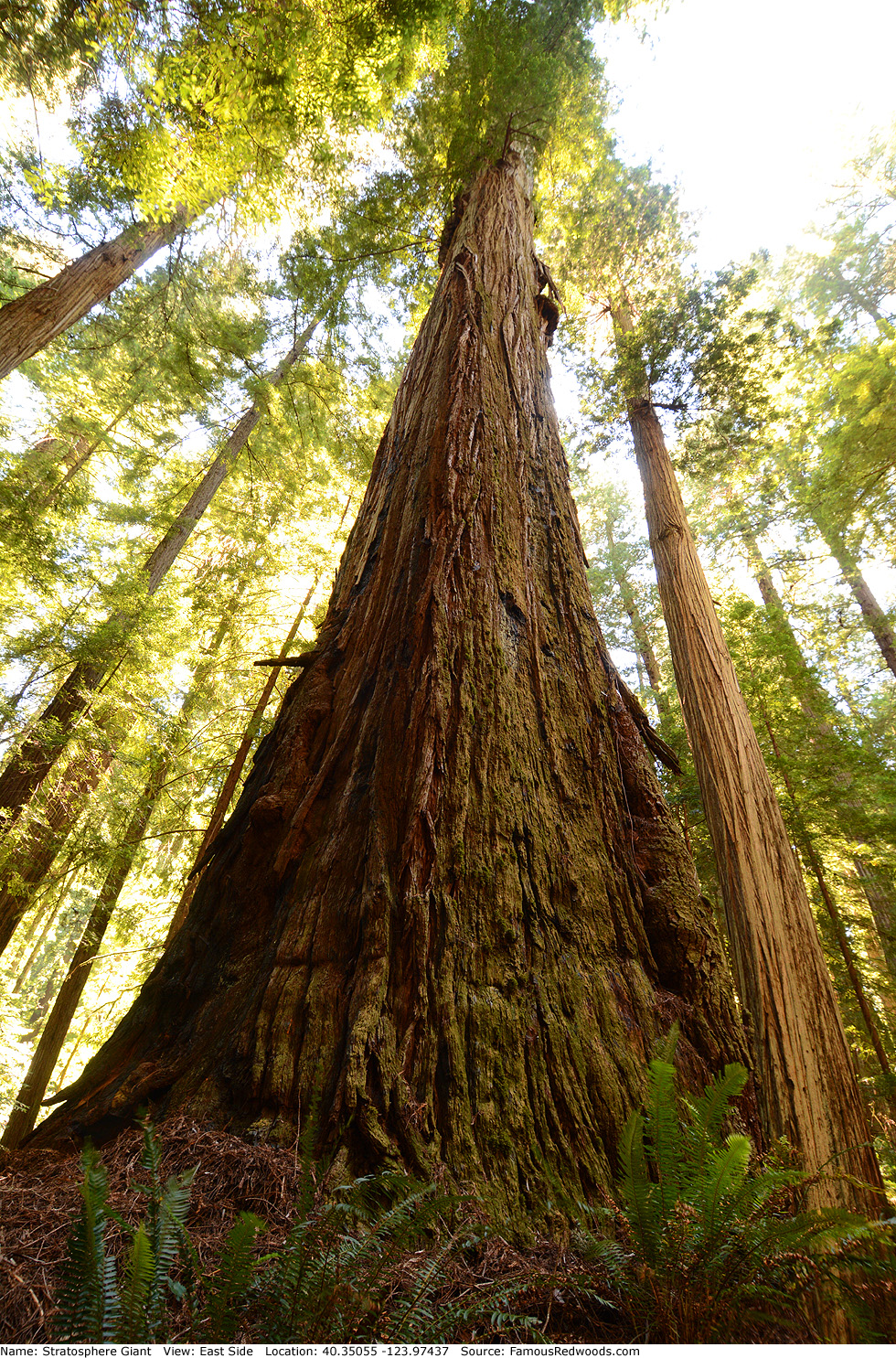 Where do trees get their mass?

(In other words, how do massive trees grow from tiny saplings?)
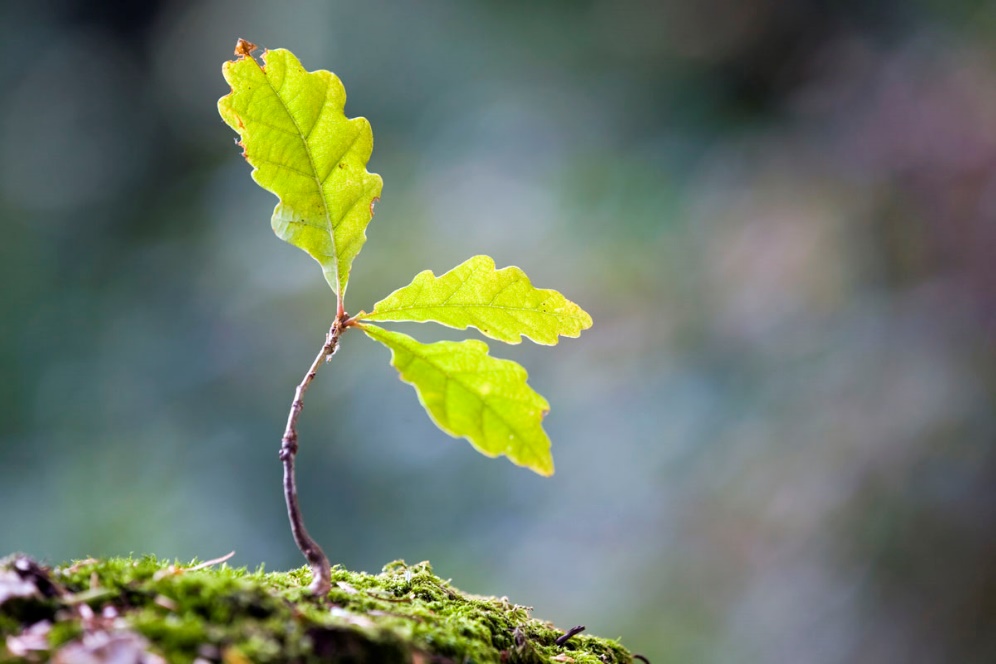 Where do trees get their mass?
Most people can’t answer this question correctly
Even college graduates (from prestigious universities such as M.I.T.)
What was your answer?
Nutrients in the soil?
The soil (dirt) itself?
Water from the ground?
Sunlight?
All of these answers are WRONG (at least 95% wrong)
The actual answer may surprise you.
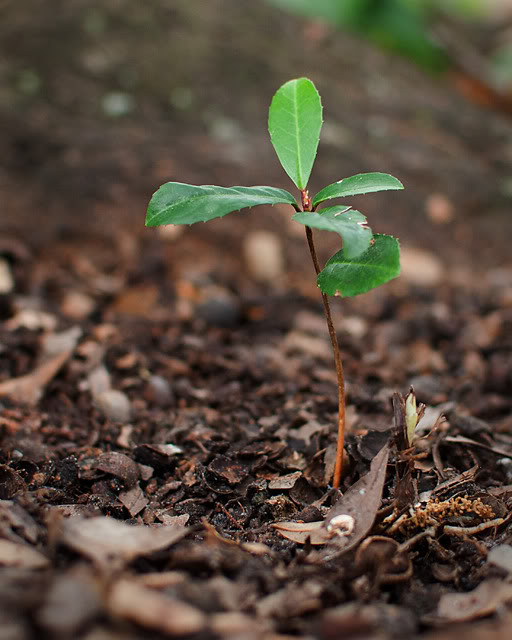 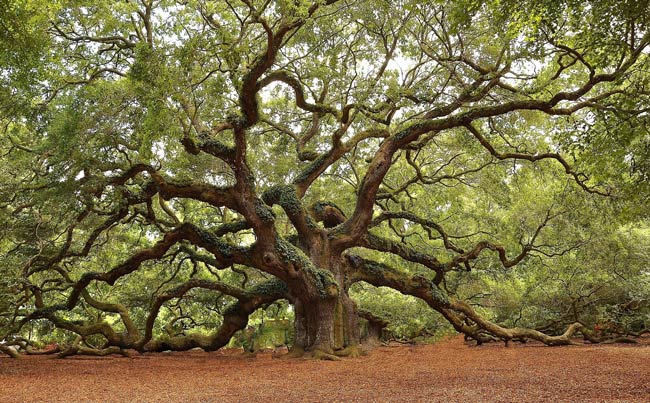 Where do Trees Get Their Mass?
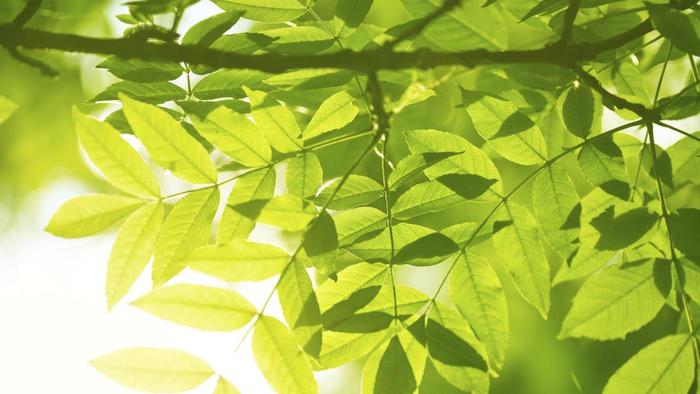 What do plants need to grow?
Most people can tell you that plants need…
Water (H2O)
Sunlight (radiant energy)
Many people forget that plants also need…
Carbon Dioxide (CO2)
Photosynthesis
Plants take in water from the ground and carbon dioxide from the air (and sunlight).
They produce oxygen and glucose (food).
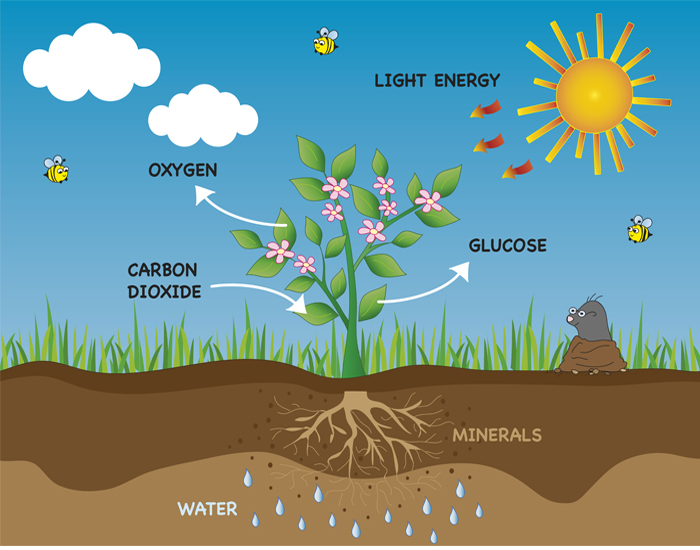 Photosynthesis
What does photosynthesis look like from a chemistry perspective?
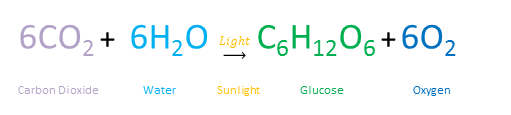 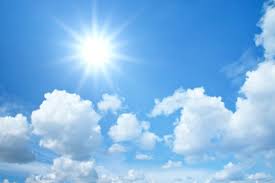 Where do the reactants come from?
Water comes from…
Rain (collected by roots)
Carbon dioxide comes from…
Air (absorbed by leaves)
Where does much of the CO2 in the air come from?
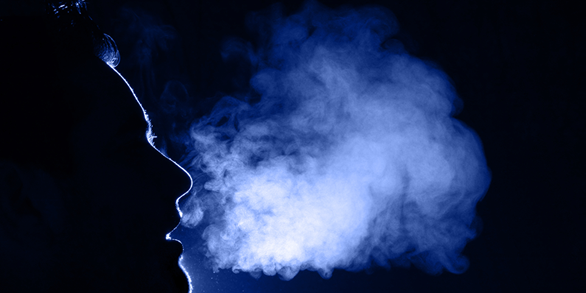 Where does CO2 come from?
CO2 is released when…
animals breathe
plant/animal matter decomposes
fossil fuels are burned
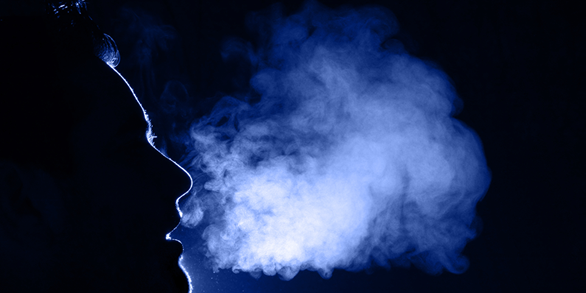 Cellular Respiration
We breathe in oxygen (O2)
We breathe out carbon dioxide (CO2)
Carbon dioxide is the product of a chemical process your body uses to produce energy for life-functions.
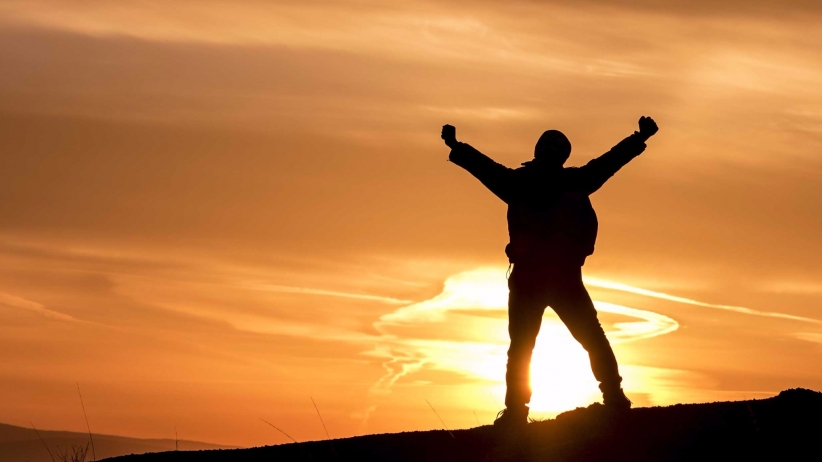 What do people need to live?
People need…
Oxygen (O2)
Food 
Where do these things come from?
PLANTS
Cellular Respiration
What does cellular respiration look like from a chemistry perspective?



Do the products look familiar?
What about the reactants?
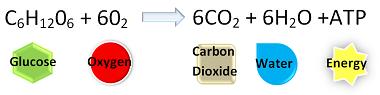 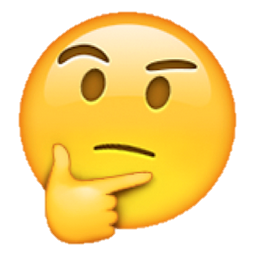 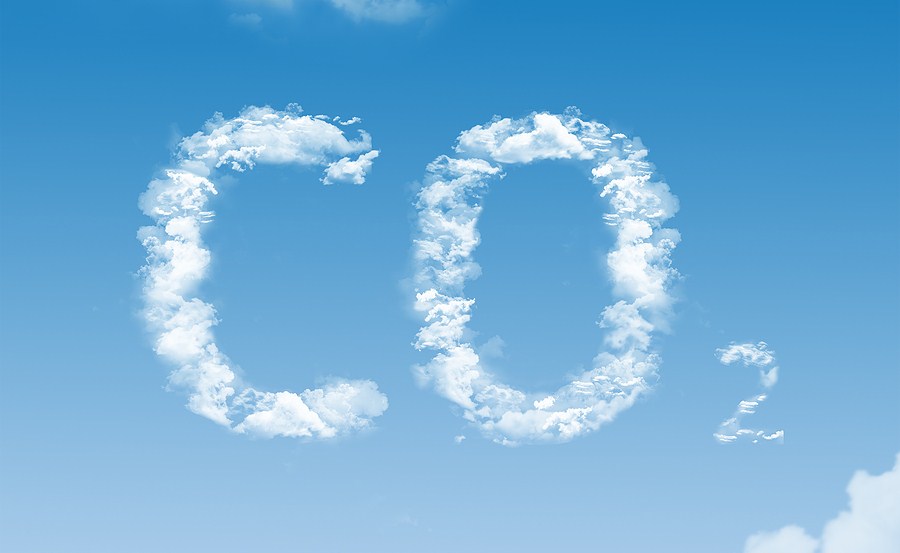 Carbon Cycle
The products of cellular respiration are the reactants of photosynthesis!
The products of photosynthesis are the reactants of cellular respiration!
This illustrates a significant part of…
THE CARBON CYCLE
PHOTOSYNTHESIS
plants (and some other organisms) use sunlight to produce food (carbohydrates) from carbon dioxide and water.
REACTANTS
Carbon Dioxide & Water
PRODUCTS
Carbohydrates (sugars) & Oxygen
EQUATION
__CO2 + __H2O  __C6H12O6 + __O2
Sunlight IN
6
6
6
CELLULAR RESPIRATION
organisms convert biochemical energy from nutrients (food) into adenosine triphosphate (ATP – “energy”) and waste products.
REACTANTS
Carbohydrates (sugars) & Oxygen
PRODUCTS
Carbon Dioxide & Water
EQUATION
__C6H12O6 + __O2  __CO2 + __H2O
A.T.P. OUT
6
6
6
YOUR ASSIGNMENT:
CREATE A POSTER EXPLAINING THE CARBON CYCLE
An example will be displayed (next slide)
You don’t have to copy it…be creative!
You must include:
The reactants and products involved in photosynthesis and cellular respiration
The balanced chemical equations describing these reactions
The energy exchange (“sunlight” and “ATP”)
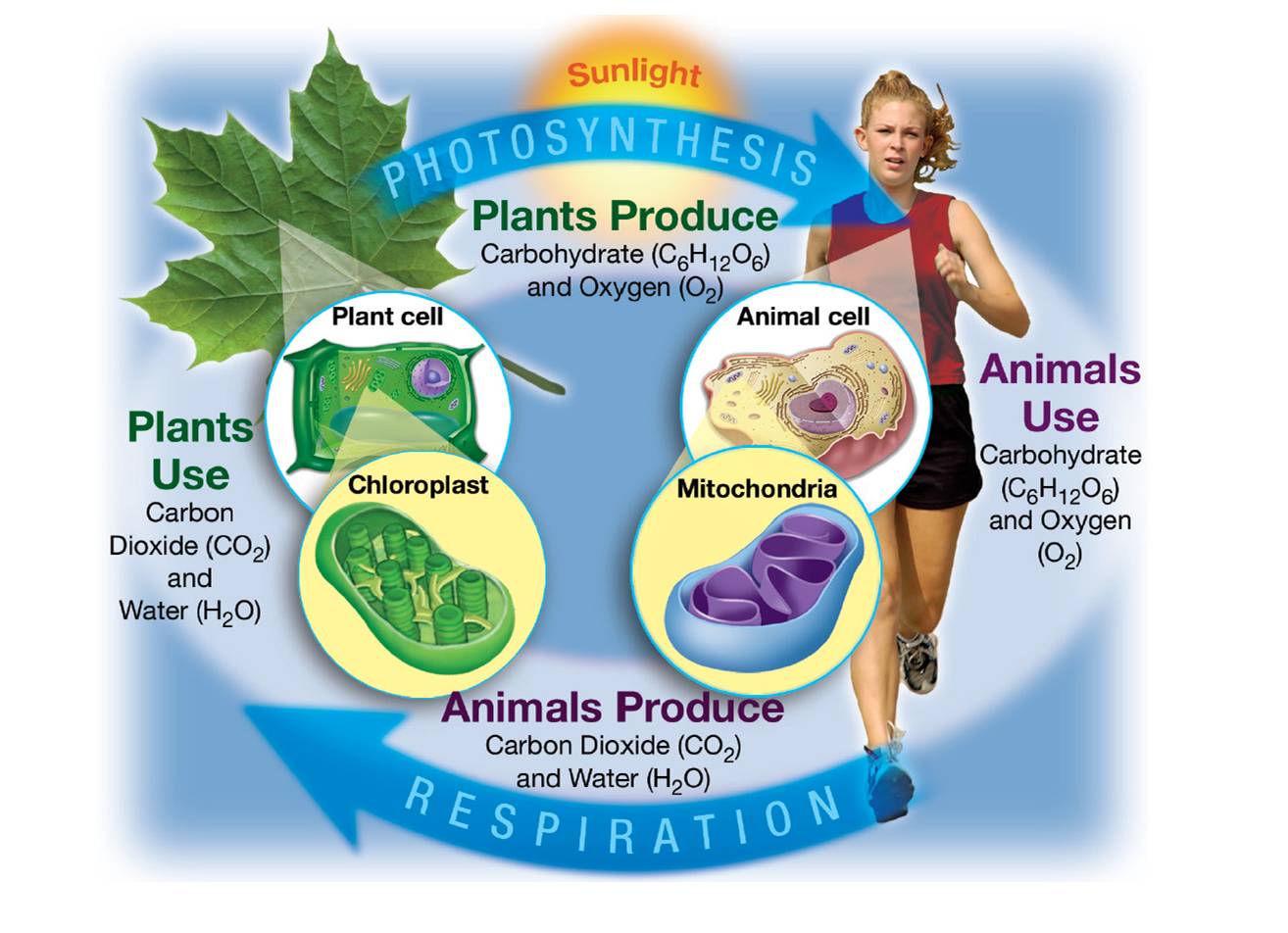 PHOTOSYNTHESIS
Reactants:
Carbon Dioxide & Water
Products:
Carbohydrate & Oxygen
Equation:
     CO2 +     H2O       C6H12O6 +      O2
Sunlight IN
6
6
6
CELLULAR RESPIRATION
Reactants:
Carbohydrate & Oxygen
Products:
Carbon Dioxide & Water
Equation:
     C6H12O6 +      O2       CO2 +     H2O
A.T.P. OUT
6
6
6
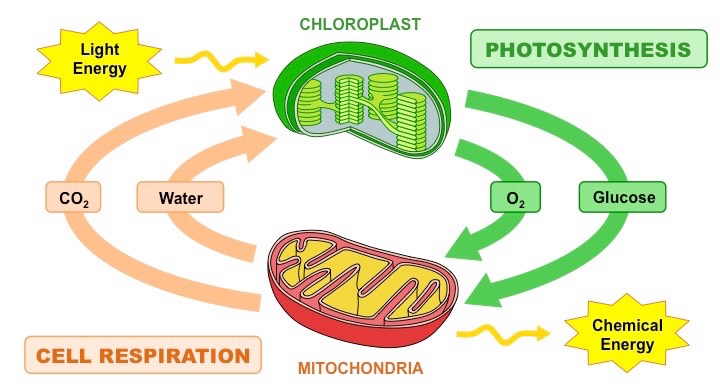 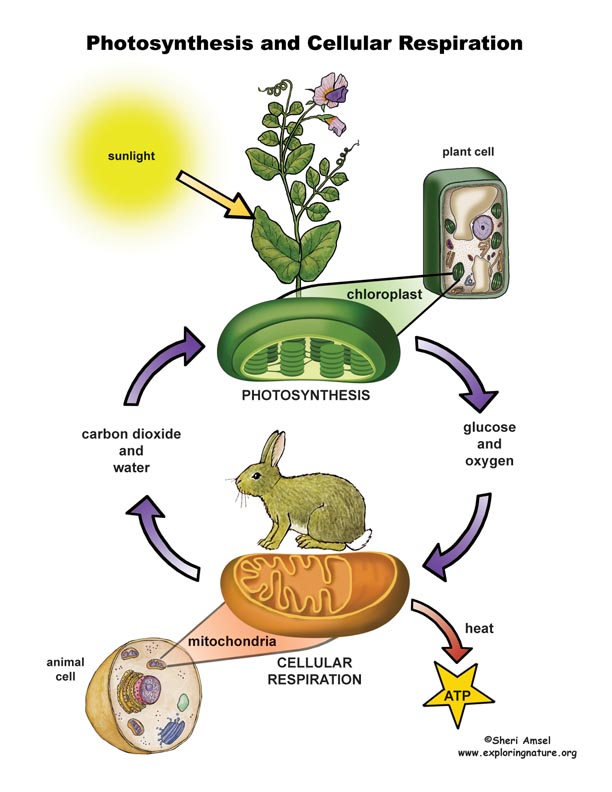 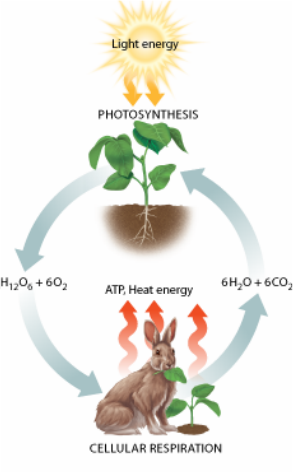